Learning Mixtures of Product Distributions
Sitan Chen, Ankur Moitra
Mixtures of product distributions
[Speaker Notes: Product distribution is just a Cartesian product of n Bernoulli random variables

Mixture is specified by k weights and k component, each of which is a product distribution

How I sample from this is...]
Mixtures of product distributions
1
1
1
0
1
Applications
[Speaker Notes: k tasks, n mechanical turks
entry = probability completes task correctly
want to understand competency of users

k species, n sites in the genome
entry = probability of a certain nucleotide variation
want to understand how minor allele frequencies vary over a population

k kinds of users/taste classes, n products
entry = probability user of that class likes the product
want to understand the preferences of each taste class and which users belong to which class

under low complexity assumption on gradient of hamiltonian, mean-field gibbs distribution decomposes into approximate mixture of product distributions]
Example: Sparse parity
Hidden parity: {1,3,4}
Example: Sparse parity
Hidden parity: {1,3,4}
Example: Sparse parity with noise
Hidden parity: {1,3,4}
Example: Sparse parity with noise
Hidden parity: {1,3,4}
Example: Sparse parity with noise
Hidden parity: {1,3,4}
Distributional learning
vs
Prior work
Prior work
Efficient algorithms make extra assumptions:
[KMRRSS’94]: Hamming balls
[FM’99]: Exactly two product distributions
[CR’08]: Well-separated centers
[JO’14]: Well-conditioned centers
[SW’15]: Incoherent centers
False for sparse parity, juntas, decision trees!
Our results
Mixtures of subcubes
Learning decision trees
Stochastic decision trees
No
Yes
Yes
No
0.6
0.4
0.7
0.3
No
No
Yes
0.9
0.1
Stochastic decision trees
Occam algorithms
No longer possible to perfectly predict the label, so simply picking a deterministic hypothesis consistent with the examples may not be competitive.
Low-degree algorithm
Generalizes to stochastic setting
Dependence on 𝜀 in exponent inherent to Fourier approximation.
Learning mixtures of subcubes
Some basic facts
Some basic facts
Identifiability
O(log k)-degree moments suffice
Enough to show:
O(log k)-degree moments suffice
We want:
Enough to show:
We know:
O(log k)-degree moments suffice
We want:
Enough to show:
We know:
O(log k)-degree moments suffice
We want:
Enough to show:
We know:
O(log k)-degree moments suffice
O(log k)-degree moments suffice
multilinear polynomial in rows in m
[Speaker Notes: ½, 1, 1, 0, 1/2]
O(log k)-degree moments suffice
multilinear polynomial in rows in m
[Speaker Notes: ½, 1, 1, 0, 1/2]
O(log k)-degree moments suffice
multilinear polynomial in rows in m
[Speaker Notes: ½, 1, 1, 0, 1/2]
O(log k)-degree moments suffice
multilinear polynomial in rows in m
[Speaker Notes: ½, 1, 1, 0, 1/2]
O(log k)-degree moments suffice
multilinear polynomial in rows in m
[Speaker Notes: ½, 1, 1, 0, 1/2]
O(log k)-degree moments suffice
multilinear polynomial in rows in m
[Speaker Notes: ½, 1, 1, 0, 1/2]
O(log k)-degree moments suffice
[Speaker Notes: remark that likewise you can show this for S of larger size. also remark that all of this gives a hypothesis testing algorithm (modulo condition number).]
Learning given a succinct basis
Learning given a succinct basis
Finding a succinct basis
Suppose we had access to the entries of M.
1
2
3
4
5
In span:
Finding a succinct basis
Suppose we had access to the entries of M.
1
2
3
4
5
In span:
Finding a succinct basis
Suppose we had access to the entries of M.
1
2
3
4
5
In span: NO
Finding a succinct basis
Suppose we had access to the entries of M.
1
2
3
4
5
In span: NO
Finding a succinct basis
Suppose we had access to the entries of M.
1
2
3
4
5
In span:
Finding a succinct basis
Suppose we had access to the entries of M.
1
2
3
4
5
In span:
Finding a succinct basis
Suppose we had access to the entries of M.
1
2
3
4
5
In span: YES
Finding a succinct basis
Suppose we had access to the entries of M.
1
2
3
4
5
In span: NO
Finding a succinct basis
Suppose we had access to the entries of M.
1
2
3
4
5
In span: NO
Finding a succinct basis
Suppose we had access to the entries of M.
1
2
3
4
5
In span:
Finding a succinct basis
Suppose we had access to the entries of M.
1
2
3
4
5
In span:
Finding a succinct basis
Suppose we had access to the entries of M.
1
2
3
4
5
In span: YES
Finding a succinct basis
Suppose we had access to the entries of M.
1
2
3
4
5
In span: YES
Finding a succinct basis
Suppose we had access to the entries of M.
1
2
3
4
5
In span: YES
Finding a succinct basis
Suppose we had access to the entries of M.
1
2
3
4
5
In span:
Finding a succinct basis
Suppose we had access to the entries of M.
1
2
3
4
5
In span:
Finding a succinct basis
Suppose we had access to the entries of M.
1
2
3
4
5
In span: YES
Finding a succinct basis
Suppose we had access to the entries of M.
1
2
3
4
5
In span: YES
Finding a succinct basis
Suppose we had access to the entries of M.
1
2
3
4
5
In span: YES
Finding a succinct basis
Suppose we had access to the entries of M.
1
2
3
4
5
In span:
Finding a succinct basis
Suppose we had access to the entries of M.
1
2
3
4
5
In span:
Finding a succinct basis
Suppose we had access to the entries of M.
1
2
3
4
5
In span: NO
Finding a succinct basis
Suppose we had access to the entries of M.
1
2
3
4
5
In span: NO
Finding a succinct basis
Suppose we had access to the entries of M.
1
2
3
4
5
In span: YES
Finding a succinct basis
Suppose we had access to the entries of M.
1
2
3
4
5
In span: NO
Finding a succinct basis
Suppose we had access to the entries of M.
1
2
3
4
5
In span: NO
Finding a succinct basis
Suppose we had access to the entries of M.
1
2
3
4
5
In span:
Finding a succinct basis
Suppose we had access to the entries of M.
1
2
3
4
5
In span:
Finding a succinct basis
Suppose we had access to the entries of M.
1
2
3
4
5
In span: YES
Finding a succinct basis
Suppose we had access to the entries of M.
1
2
3
4
5
In span: YES
Finding a succinct basis
Suppose we had access to the entries of M.
1
2
3
4
5
In span: YES
Finding a succinct basis
Suppose we had access to the entries of M.
1
2
3
4
5
In span: YES
Finding a succinct basis
Suppose we had access to the entries of M.
1
2
3
4
5
In span: YES
Finding a succinct basis
Suppose we had access to the entries of M.
1
2
3
4
5
In span:
Finding a succinct basis
Suppose we had access to the entries of M.
1
2
3
4
5
In span:
Finding a succinct basis
Suppose we had access to the entries of M.
1
2
3
4
5
In span: YES
Finding a succinct basis
Suppose we had access to the entries of M.
1
2
3
4
5
In span: YES
Finding a succinct basis
Suppose we had access to the entries of M.
1
2
3
4
5
In span: YES
Finding a succinct basis
Suppose we had access to the entries of M.
1
2
3
4
5
In span: YES
Finding a succinct basis
Suppose we had access to the entries of M.
1
2
3
4
5
In span: YES
Finding a succinct basis
Suppose we had access to the entries of M.
1
2
3
4
5
In span:
Finding a succinct basis
Suppose we had access to the entries of M.
1
2
3
4
5
In span:
Finding a succinct basis
Suppose we had access to the entries of M.
1
2
3
4
5
In span:
Finding a succinct basis
Suppose we had access to the entries of M.
1
2
3
4
5
In span:
Finding a succinct basis
Finding a succinct basis
Finding a succinct basis
Finding a succinct basis
Recursing
Recursing
I
∝
m’
m’
Recursing
Observation: If D is a mixture of k product distributions with a moment matrix of rank < k, D is a mixture of < k product distributions.
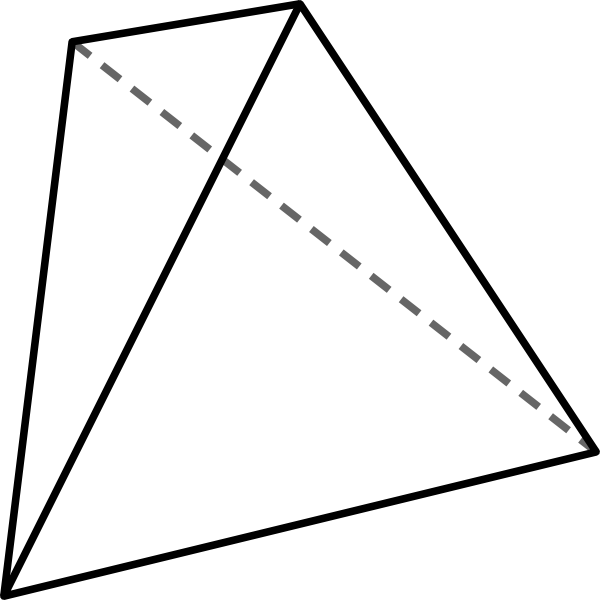 M
Recursing
Observation: If D is a mixture of k product distributions with a moment matrix of rank < k, D is a mixture of < k product distributions.
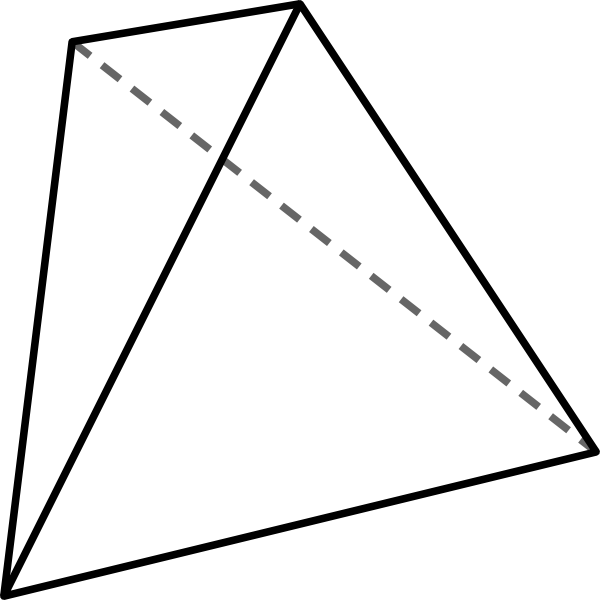 M
M
Recursing
Observation: If D is a mixture of k product distributions with a moment matrix of rank < k, D is a mixture of < k product distributions.
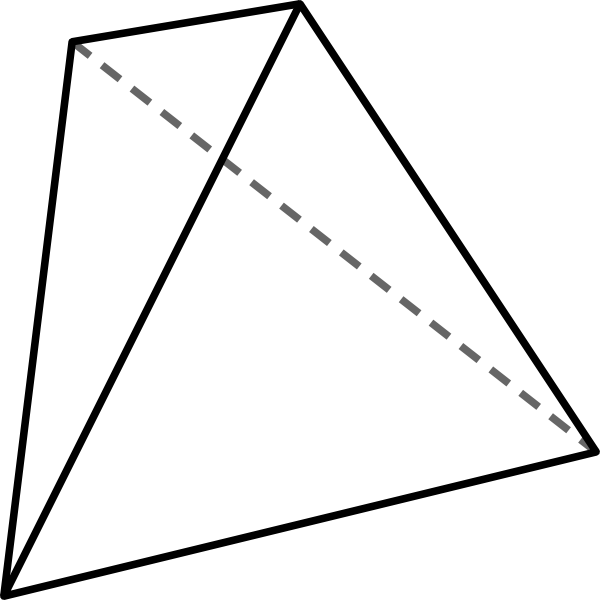 M
M
Recursing
Observation: If D is a mixture of k product distributions with a moment matrix of rank < k, D is a mixture of < k product distributions.
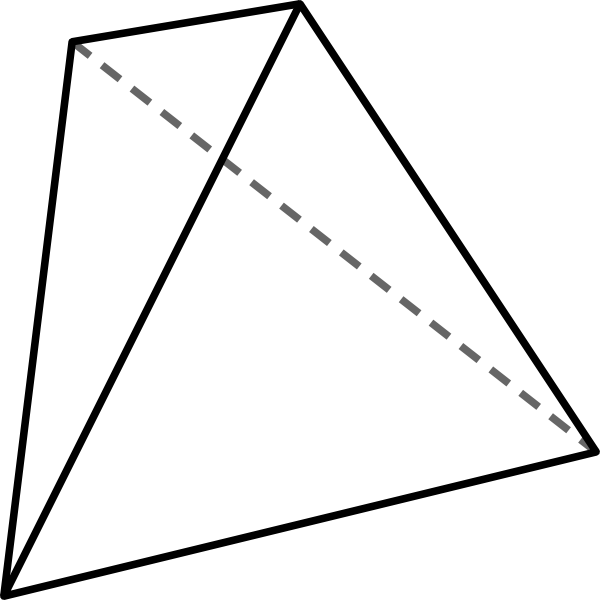 M
M
Thanks!
Questions?